Welcome!
 Round of Introductions
Our Moderator: Kimia Ziafat
You All: Welcome and please learn alongside us 
Speaker/Myself: Verena Langheimer

If you like, please introduce yourself in the CHAT box! 
We would like to hear who you are and other things that you would like to share with us!
1
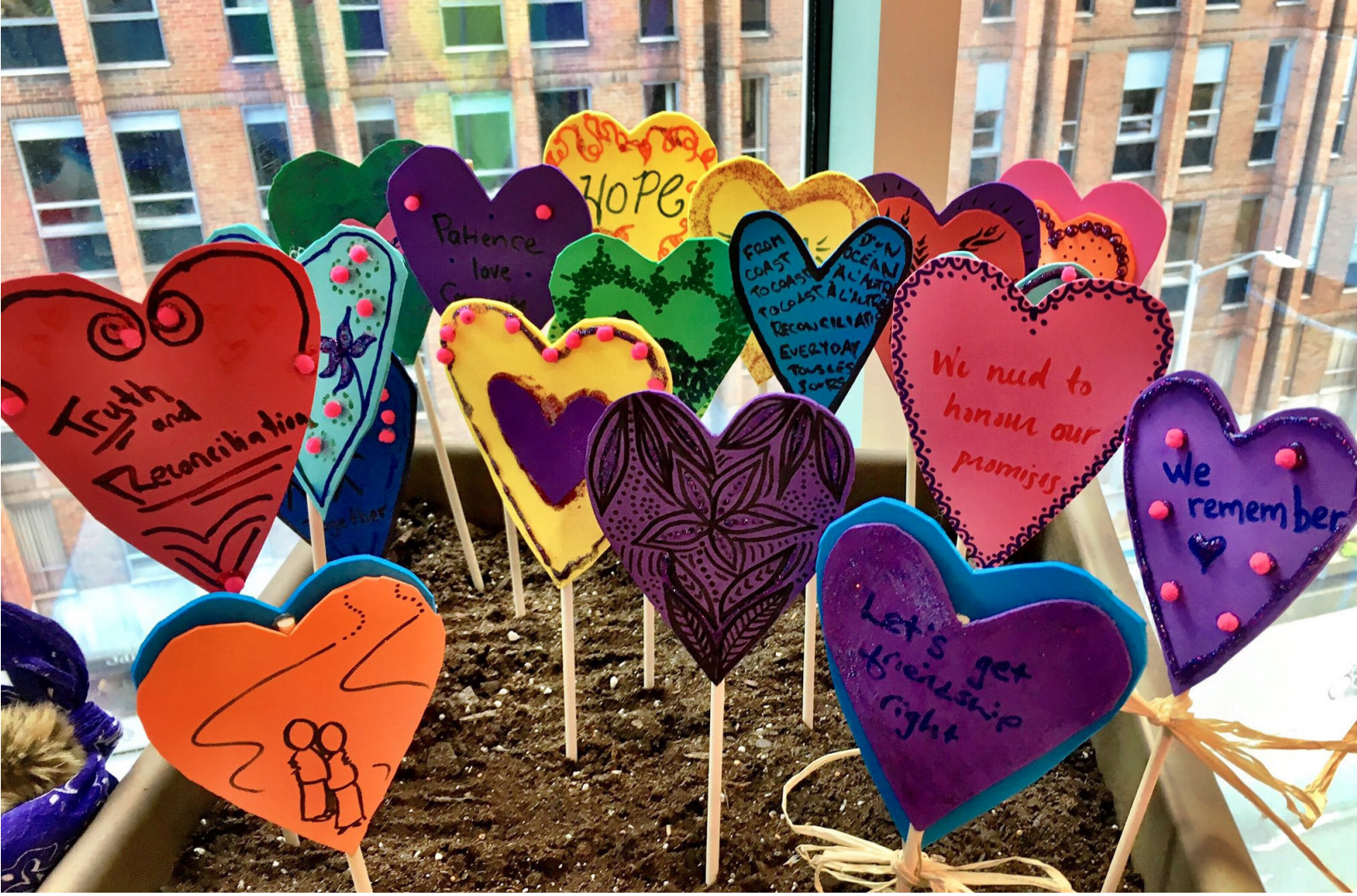 Child Welfare and Homelessness
Research, results and recommendations from the BC Health of the Homeless Survey
2
Acknowledgement
I respectfully acknowledge that I live, play, and work on valued ancestral, traditional and unceded Indigenous territories, including the territories of the Sḵwx̱wú7mesh (Squamish), səl̓ilwətaɁɬ (Tsleil-Waututh), and xʷməθkʷəy̓əm (Musqueam) First Nations.
No Disclosures.
3
Overview
I. Background Research
Describe child welfare in Canada and BC
Describe the relationships between child welfare, homelessness and indicators of health (as much as we know it)
II. Results from the BCHOHS
Descriptive and correlated statistics
III. Pathways Forward
Conclusion from the BCHOHS and opportunities for positive change
Summary of the current evidence base
Ongoing innovative programming and research
4
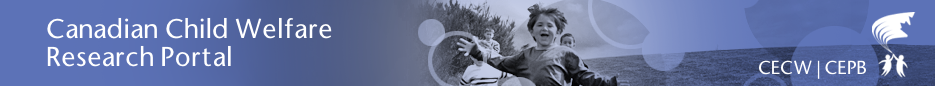 “Child welfare” is a term used to describe a set of government and private services designed to protect children and encourage family stability. The main aim of these services is to safeguard children from abuse and neglect. Child welfare agencies will typically investigate allegations of abuse and neglect, supervise foster care and arrange adoptions. They also offer services aimed to support families so that they can stay intact and raise children successfully.”
-Canadian Child Welfare Research Portal: http://www.cwrp.ca
5
SLIDO Poll: Child Welfare System
If you have any experience with the Child Welfare System, how would you describe your experience with this system?
6
Child Welfare in Canada
67,000 children in care in Canada in 20071
Aboriginal youth are overrepresented
Capacity needs are changing
Between the year 1990-20002:
      Children needing out of home placement 
      Health needs of children
      Length of stay in foster care
      Proportion of children in Group care or residential care 
      Number of placement resources
1. Mulcany and Trocme, 2010; 2. Child Welfare League of Canada, 2002
7
[Speaker Notes: 2008: 88, 000: an increase of 52% in ten years.
Issue of capacity]
9, 271
(1% of total B.C. pop.)
8
[Speaker Notes: + 39% Aboriginal]
9, 271
(1% of total B.C. pop.)
-28%
9
[Speaker Notes: + 39% Aboriginal]
9, 271
(1% of total B.C. pop.)
-28%
+39%
10
[Speaker Notes: + 39% Aboriginal]
Section 88 (1951) of the Indian Act amended. Responsibility for First Nation’s health, welfare and eduction transferred from the federal to the provincial government.
11
[Speaker Notes: Indian and Northern Affairs Canada (on-reserve children placed in care)]
CHAT BOX: Share your thoughts!
What do you think contributes to the increase in children of aboriginal heritage in care in light of the decrease in the total number of children in care?
12
Figure 3: Changes in number of children in care, foster care families available and related community agencies in British Columbia between 2000-20063
Total Children in Care (-9%)
Foster Care Homes Available

(-23%)
Community Supports Available

(-23%)
3 BC Association of Social Workers
13
Figure 3: Changes in number of children in care, foster care families available and related community agencies in British Columbia between 2000-20063
Total Children in Care (-9%)
Foster Care Homes Available

(-23%)
Community Supports Available

(-23%)
Non-Aboriginal Children in Care
(-21%)
3 BC Association of Social Workers
14
Figure 3: Changes in number of children in care, foster care families available and related community agencies in British Columbia between 2000-20063
Aboriginal Children in Care

(+24%)
Total Children in Care (-9%)
Foster Care Homes Available

(-23%)
Community Supports Available

(-23%)
Non-Aboriginal Children in Care
(-21%)
3 BC Association of Social Workers
15
[Speaker Notes: Critical resource deficit for Aboriginal children]
CHAT BOX: Share your thoughts!
There is a decrease of available foster homes and a decrease of available community supports. What could this mean to children who ‘need’ foster care?
16
Exploring the Relationships Between Child Welfare and Homelessness
“Is foster care a gateway to the streets?”
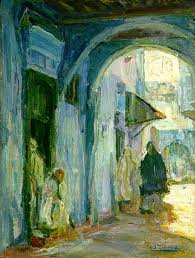 “The intersecting streams of homelessness...”
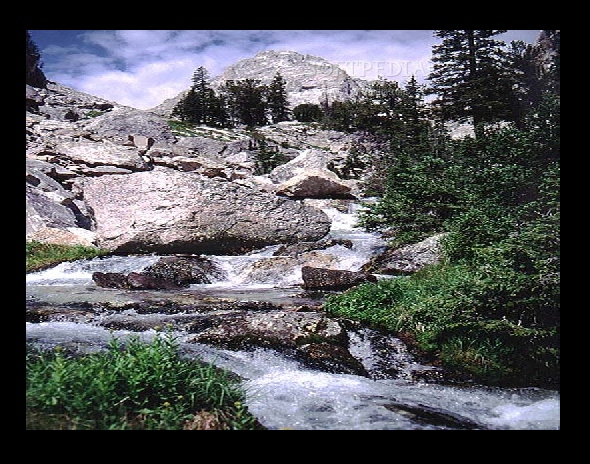 17
[Speaker Notes: Certainly there are many aspects to the relationship between Child Welfare and Homelessness and I’m going to focus on some of them]
Child Welfare and Homelessness
Figure 4: Prevalence of Child Welfare experience among different street populations
Relationship #1: Homeless people are much more likely than housed people to have been in the child welfare system (Caution: these are low ranging numbers)
1998              1999
1993                       1995                    1997                    1999                      1999                    2005
18
Child Welfare and Homelessness
Figure 5: Pathways of association between the Child Welfare system and homelessness
Relationship #2: Many youth who leave the system end up homeless within 2 years
15-22% experienced homelessness within 1 year3-4

53% were either homeless or unstably housed within 18 months3

43% had housing problems within 2 years5
Foster care/Group home
21-63% had been in foster care1-2
Street
Youth
Homeless
Adults
20-39% had been in foster care6
1. Ensign, 1998; 2. Green, 1999; 3. Kushel, 2007; 4. Pecora, 2006; 5. Zlotnick; 6. See slide 15
19
[Speaker Notes: Although the latter have sometimes been interpreted as showing that a history of out of-home care placement increases the risk of homelessness, that conclusion is generally not justified (Piliavin et al., 1993).

Instability in housing associated with number of placements, emotional disturbances, victimization]
Child Welfare, Homelessness, 
Mental Health and Maltreatment
In BC 65% of children in care have been diagnosed with a MHD vs. 17% in the community10
54-67% mental disorder, high % of concurrent disorder11-14
Mental Health
Child Welfare
Homelessness
Relationship #3: Homeless people and youth in care experience similarly high rates of mental health issues, maltreatment and trauma
9. Steele, 2008; 10. Child and Youth Officer, 2006; Richardson, 2007; Stein, 1994; North, 1993; Lehman, 1993; Vasquez, 1997. Koegel, 1988
20
[Speaker Notes: Higher psychopathology than other economically disadvantaged children (Husley, 1989, in Pilowski, 1995) 
60% substance use disorder 11-14]
Child Welfare, Homelessness, 
Mental Health and Maltreatment
In BC 65% of children in care have been diagnosed with a MHD vs. 17% in the community10
54-67% mental disorder, high % of concurrent disorder11-14
Mental Health
Child Welfare
Homelessness
Early childhood abuse and neglect 
 50% of ‘runaways’ physically abused15 
 30% sexually abused
Past victimization16,17 
 Early childhood trauma18
 30% sexually or physically assaulted16
Childhood Maltreatment/
Childhood Trauma
9. Steele, 2008; 10. Child and Youth Officer, 2006; Richardson, 2007; Stein, 1994; North, 1993; Lehman, 1993; Vasquez, 1997. Koegel, 1988; 15 Tyler, 2002; 16. Kushel, 2003; 17. Stein, 2002; Shelton, 2009
21
[Speaker Notes: Higher psychopathology than other economically disadvantaged children (Husley, 1989, in Pilowski, 1995) 
Zlotnick: housing instability was related to emotional and behavioural problems, physical and sexual victimizations]
Child Welfare and Homelessness
Figure 6: The intergenerational effect
1st generation
2nd generation
3rd generation...
Homelessness
Homelessness
Child Welfare
Homelessness
Child Welfare
More likely to lose children to the foster care system
50% of children in care  had parents who had experienced  homelessness7

 15% of minor aged children were living with their homeless parents8
Relationship #4: Child welfare and homelessness can be a cyclical experience that spans generations
7. Zlotnik, 1998; 8. Zlotnick, 2009
22
[Speaker Notes: The cyclical nature of homelessness]
CHAT BOX: This is so complicated! Help me out here!
There are many theories about the intersection about homelessness, mental health, foster care/children in care, intergenerational effects, and trauma (and many more factors…) 
How to even start solving all this? 
How to even start thinking about all this?
23
II. BC Health of the Homeless Survey Results
The Child Welfare experience in the BCHOHS 
Age first in care: 8.8 years; sd=5.8
Median number of transitions: 3
Placed in both a foster family and a group home: 42%
Only one placement: 38%
24
II. BC Health of the Homeless Survey Results
Figure 7: Prevalence of Child Welfare experience among homeless samples survey and participants (n=500)
46%
39%
20%
BCHOHS                                        Homeless Studiesa
25
[Speaker Notes: Participants (n=500: Van=250; Vic=150; PG=100)
Age: 37.9 years (mean) 
Gender: 63% male; 37% female
Ethnicity: 64% white; 30% Aboriginal; 6% other
Current sleeping situation: 50% street; 50% shelter
Education: 64% had not completed high school]
II. BC Health of the Homeless Survey Results
Figure 8: Prevalence of Child Welfare experience among homeless samples survey and participants by heritage (n=500)
70%
46%
20-39%
29%
26
II. BC Health of the Homeless Survey Results
Summary of results - Depending on time I will share details

 46% of all homeless British Columbians surveyed and 70% of Aboriginal participants had been in the child welfare system

 When compared to those who had not been in care, participants who reported a history of being in the child welfare system had a:

         burden of mental disorder and substance use
         burden of physical conditions
         burden of childhood trauma and adult abuse
27
II. BC Health of the Homeless Survey Results
Table 1: Demographic comparison between participants who had been in the child welfare system (n=228) and those who had not (n=272)
*p<0.05; ** P<0.001
28
Table 2: Mental health disorder comparison between participants who had been in the child welfare system (n=228) and those who had not (n=272)
*p<0.05; ** P<0.001
29
Figure 9: Substance use severity comparison between participants who had been in the child welfare system (n=228) and those who had not (n=272)
*p<0.05
30
Figure 11: Childhood trauma and adult abuse comparison between participants who had been in the child welfare system (n=228) and those who had not (n=272)
*p<0.05; ** P<0.001
31
[Speaker Notes: Homeless women who reported CSA  4X more likely to be sexually abuse]
Figure 11: Childhood trauma and adult abuse comparison between participants who had been in the child welfare system (n=228) and those who had not (n=272)
*p<0.05; ** P<0.001
32
[Speaker Notes: Homeless women who reported CSA  4X more likely to be sexually abuse]
(if time)CHAT BOX: British Columbia’s numbers seem worse…
What do you think contributes in British Columbia to the high/higher rates of detrimental outcomes of children in care and homeless people? 

(versus other rates of studies from the US/CAN)
33
III. Pathways Forward based on the BCHOHS 


I.  Implement and evaluate childhood trauma treatment and prevention programs for vulnerable populations 

 Support vulnerable families 
 Integrated in the community
 Help meet unmet mental health care needs in the population
 Multi-tiered programs that addresses mental health,   addiction and trauma issues simultaneously
34
III. Pathways Forward based on the BCHOHS 

 II. Incorporate and evaluate mental health and trauma treatment programs in high priority youth settings, including:

 Mental health and addiction support for children in care
 On going support for foster parents that offer education and skill development in areas related to attachment, trust, attunement, trauma, non-violent communication, mental health and substance use
Programs and policies dedicated to and led by Aboriginal people
Transition programs for youth leaving care (Foster Care Independence Act, 1999)
35
III. The Way Forward: Current evidence base
What type of programs are needed:

 Programs that are suitable for the population:
 “meet youth where there at”
 non-threatening  
 non-stigmatizing 

 Evidence based programming that reflects the inter-relationship between many of the major issues confronting youth, by simultaneously addressing:
 mental health
 addiction
 trauma
 trust 
 attachment
36
[Speaker Notes: For some street youth, leaving home was an important step in the way of taking care of themselves.  Also many youth demonstrate the will to move beyond street life. 
Dialectical behaviour therapy may be useful]
CHAT BOX: What does that even mean?
These recommendations are so unspecific, vague and I do not want to hear the empty phrase ‘meet the youth where they are at’ one more time. What does that even mean in real life? 
Share your ideas, thoughts, (dreams)!
37
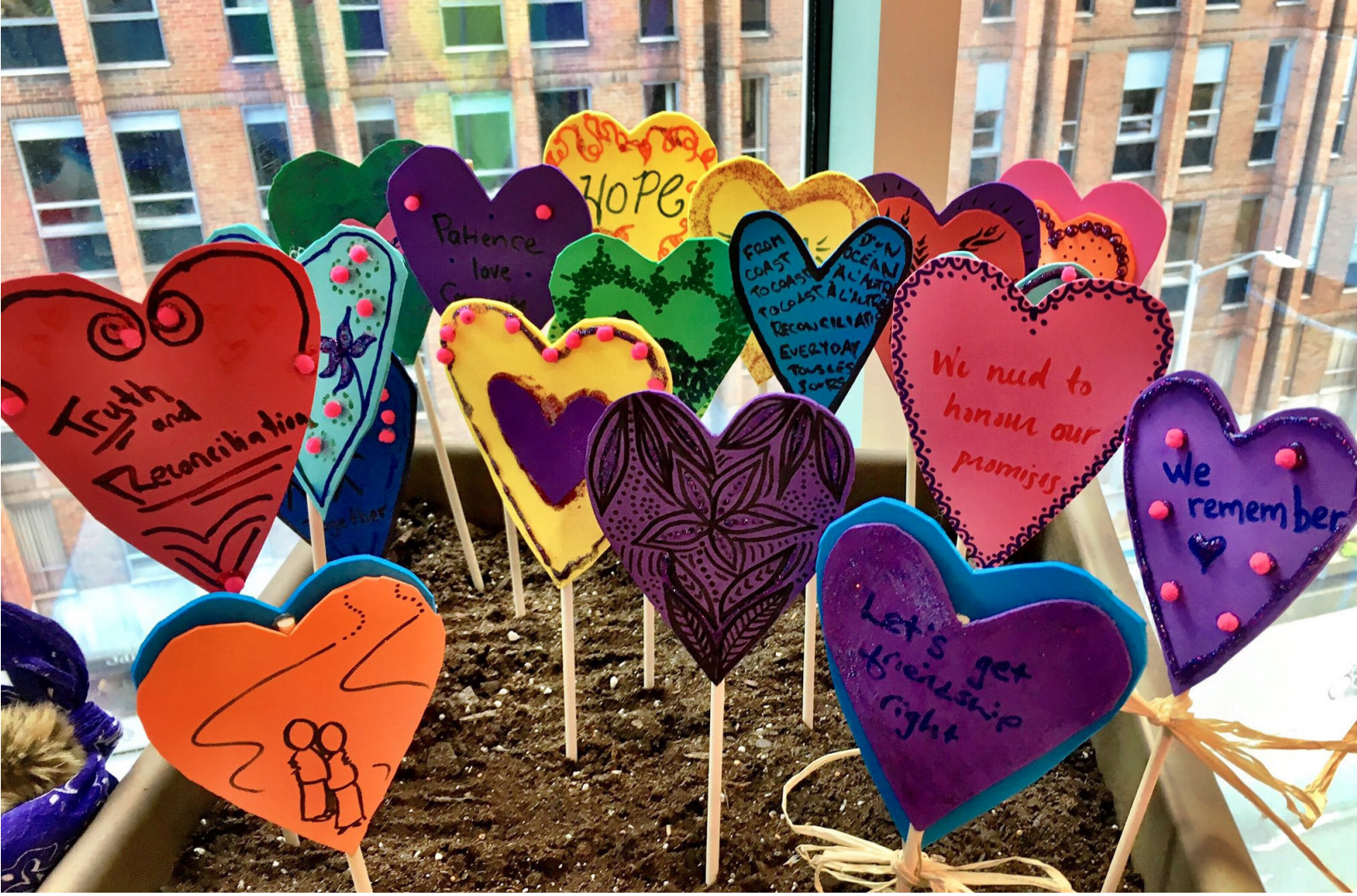 Thank you!
38